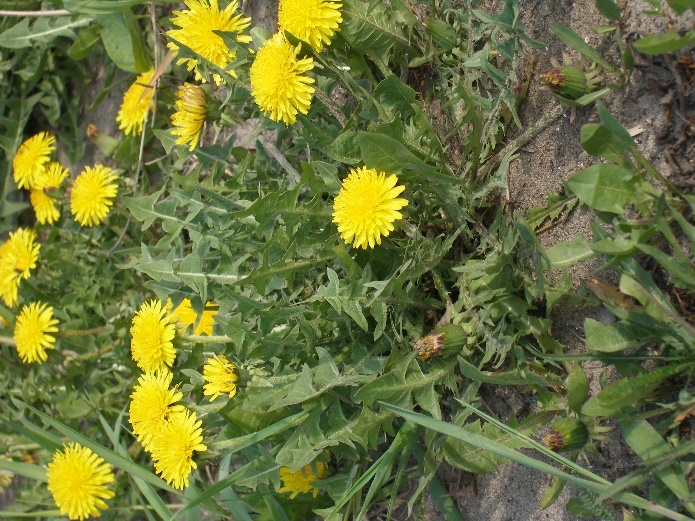 LU BI Augu minerālās barošanās laboratorija(vadītāja: Dr. Anita Osvalde; kontakti: e-pasts - augi@lu.lv; tel. – 67945417)
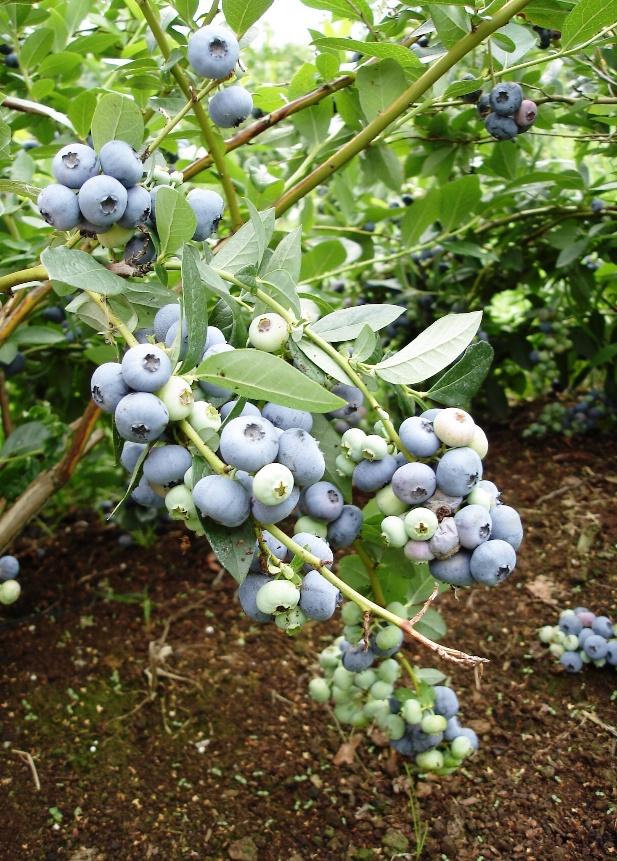 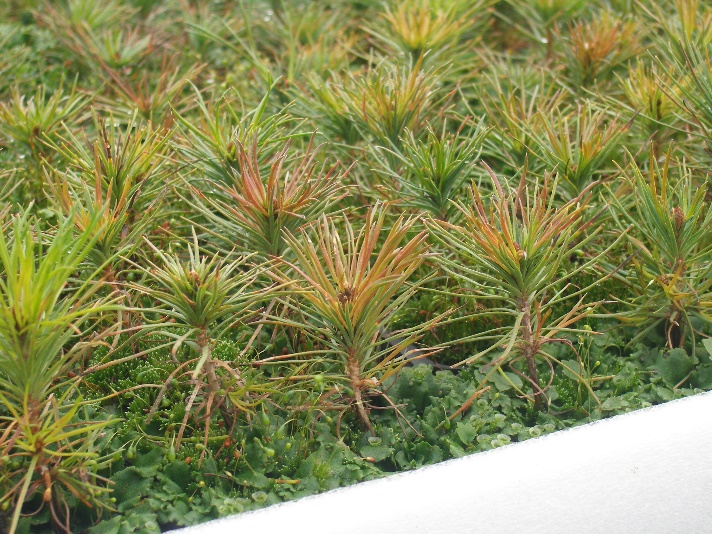 Laboratorijā iespējams veikt augu minerālās barošanās komplekso diagnostiku, nosakot visus augiem nepieciešamos 12 barības elementus – N, P, K, Ca, Mg, S, Fe, Mn, Zn, Cu, Mo, B, kā arī balastelementus (Na, Cl) un smagos metālus augsnēs (substrātos), augu materiālā un laistāmajā ūdenī.
Vides monitoringa pētījumi – biogēno un smago metālu noteikšana dažādos bioloģiskas izcelsmes objektos piesārņojuma pakāpes izvērtēšanai. 
Organiskas izcelsmes produktu ietekme uz augu nodrošinājumu ar barības elementiem izvērtēšana.
Kūdras substrātu un daudzkomponentu pilnmēslojumu receptūru izstrāde dažādu lauksaimniecisko un dekoratīvo kultūru audzēšanai un mēslošanai.
LU Bioloģijas institūta Augu minerālās barošanās laboratorijas
augsnes/ substrāta/ komposta / biohumusa u.c. ķīmisko analīžu CENRĀDIS (LU rīkojums Nr. 1/103, 02.03.2016)
LU Bioloģijas institūta Augu minerālās barošanās laboratorijas

augu ķīmisko analīžu CENRĀDIS (LU rīkojums Nr. 1/103, 02.03.2016)
LU Bioloģijas institūta Augu minerālās barošanās laboratorijas

ūdens ķīmisko analīžu CENRĀDIS (LU rīkojums Nr. 1/103, 02.03.2016)